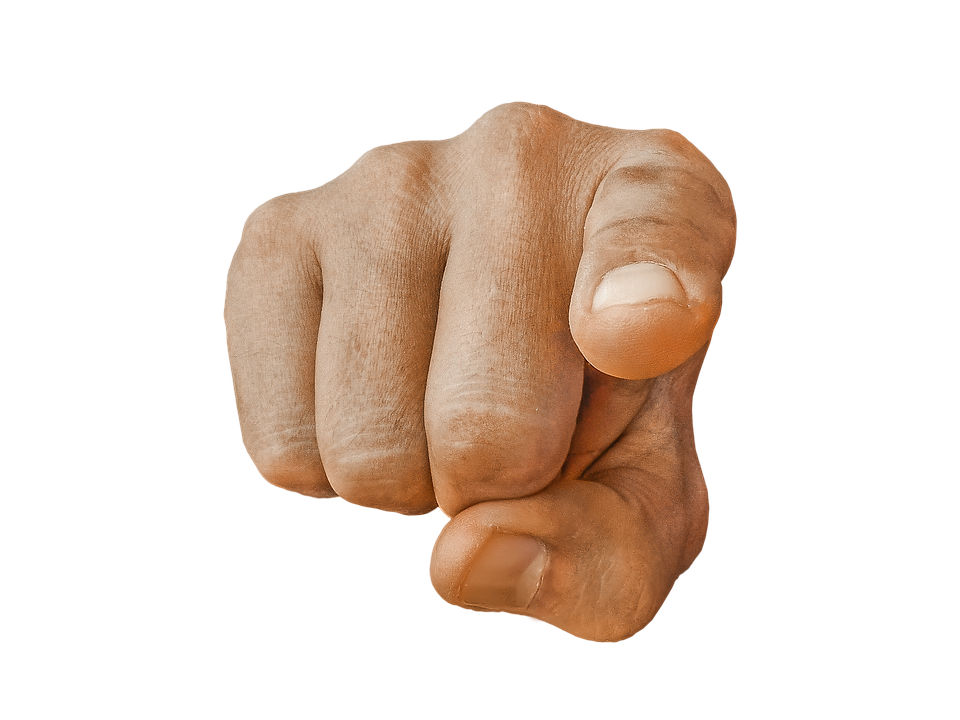 NAFTrack and Your Future
What’s in it for YOU
Mr. Dave Schmidt
Somebody Once Told Me
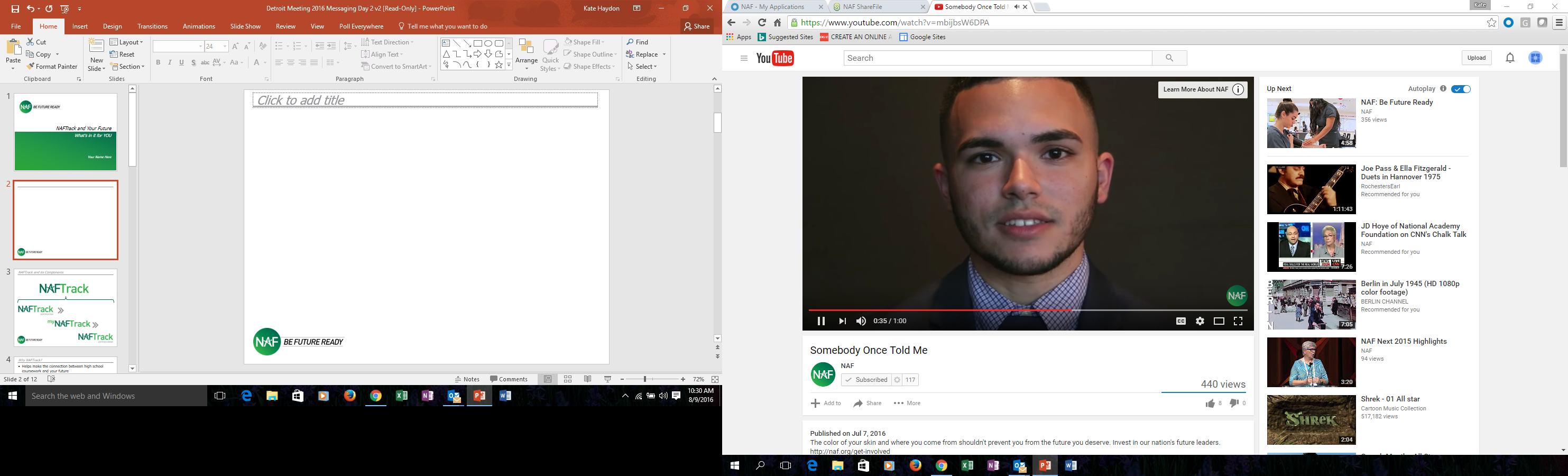 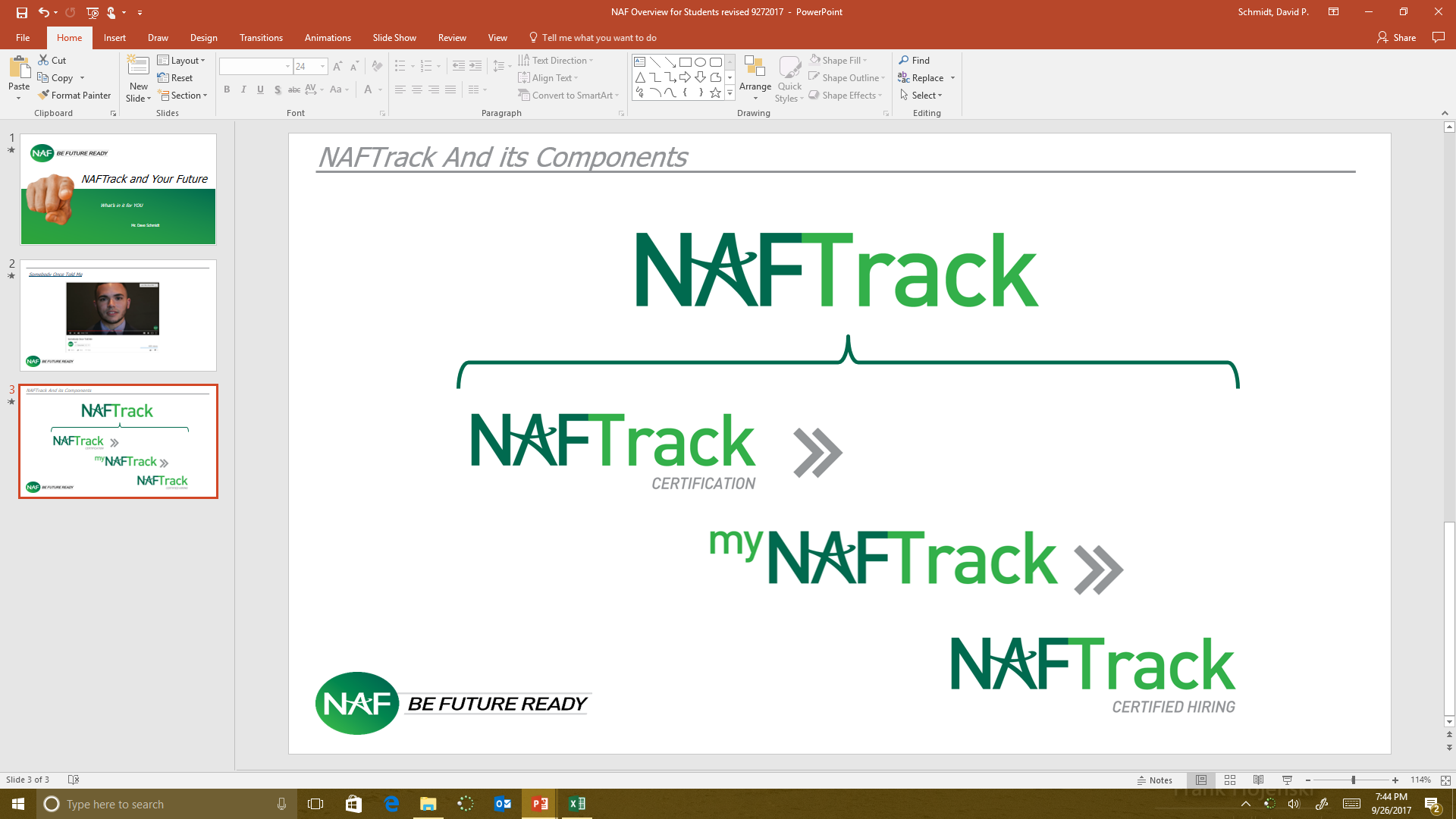 Why NAFTrack?
Helps make the connection between high school coursework and your future
Helps you reflect on your own learning in order to set goals for continuous improvement
Helps you gain proficiency in taking online assessments which are more prevalent in higher education
Helps you demonstrate the technical and professional skills you develop while in the academy
Provides connection to top companies that offer preferential hiring practices
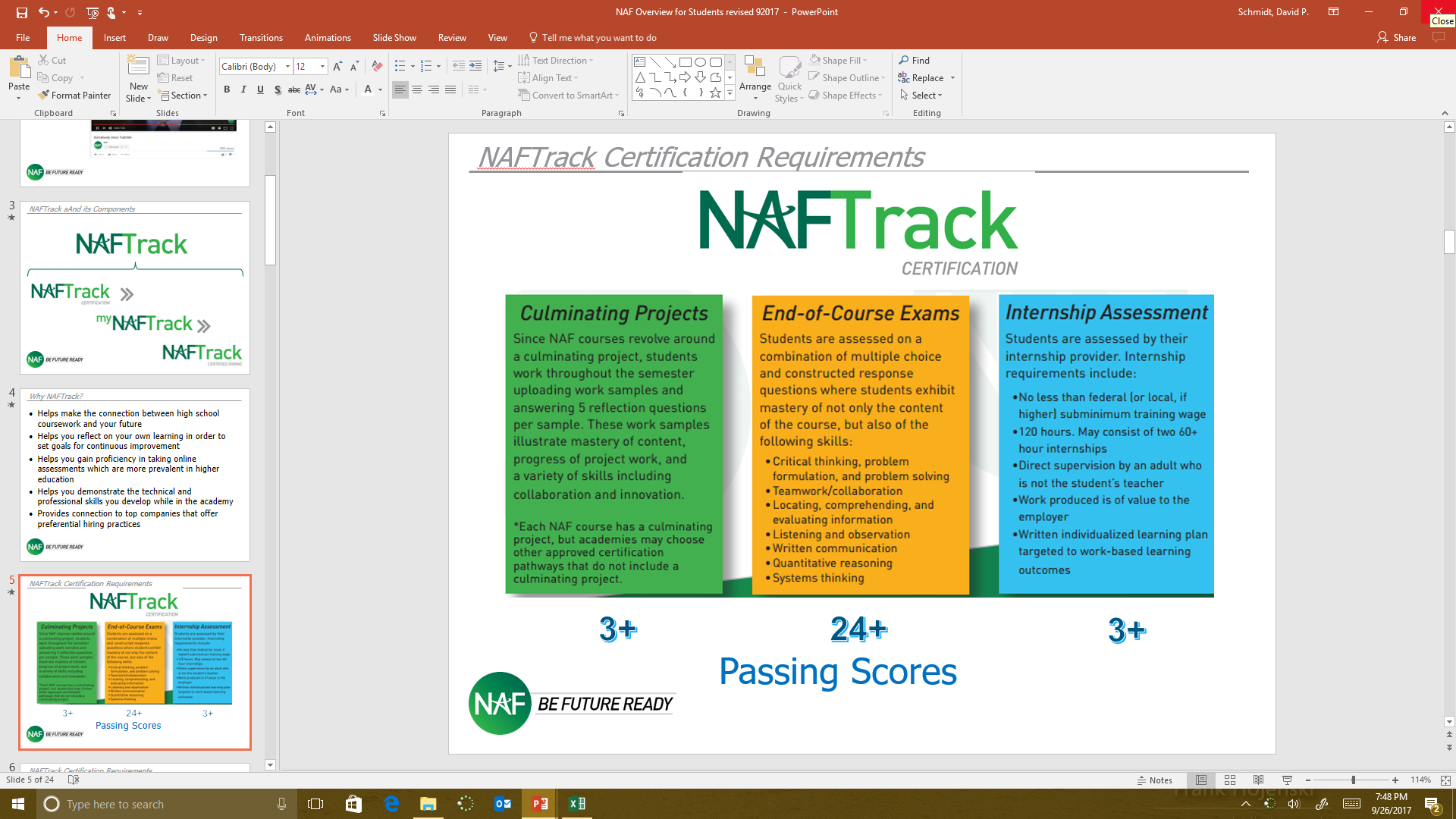 This is NOT You…
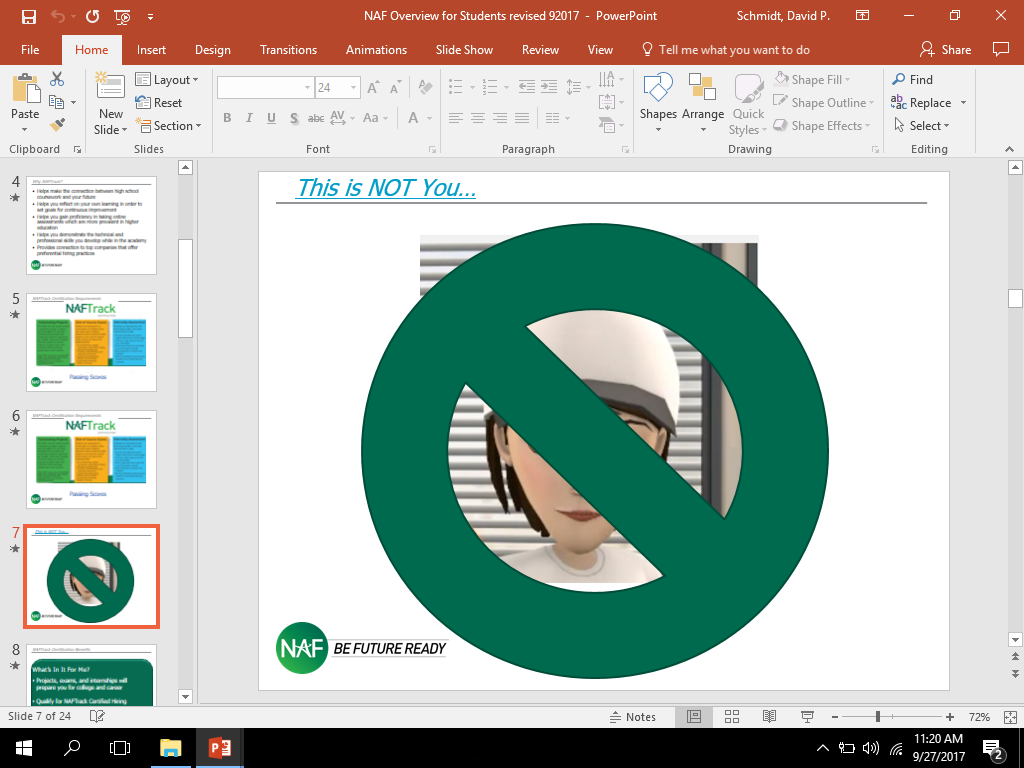 NAFTrack Certification Benefits
What’s In It For Me?

Projects, exams, and internships will prepare you for college and career
 
Qualify for NAFTrack Certified Hiring
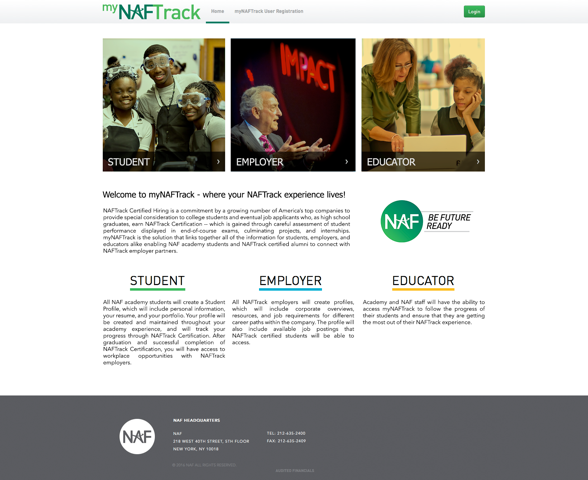 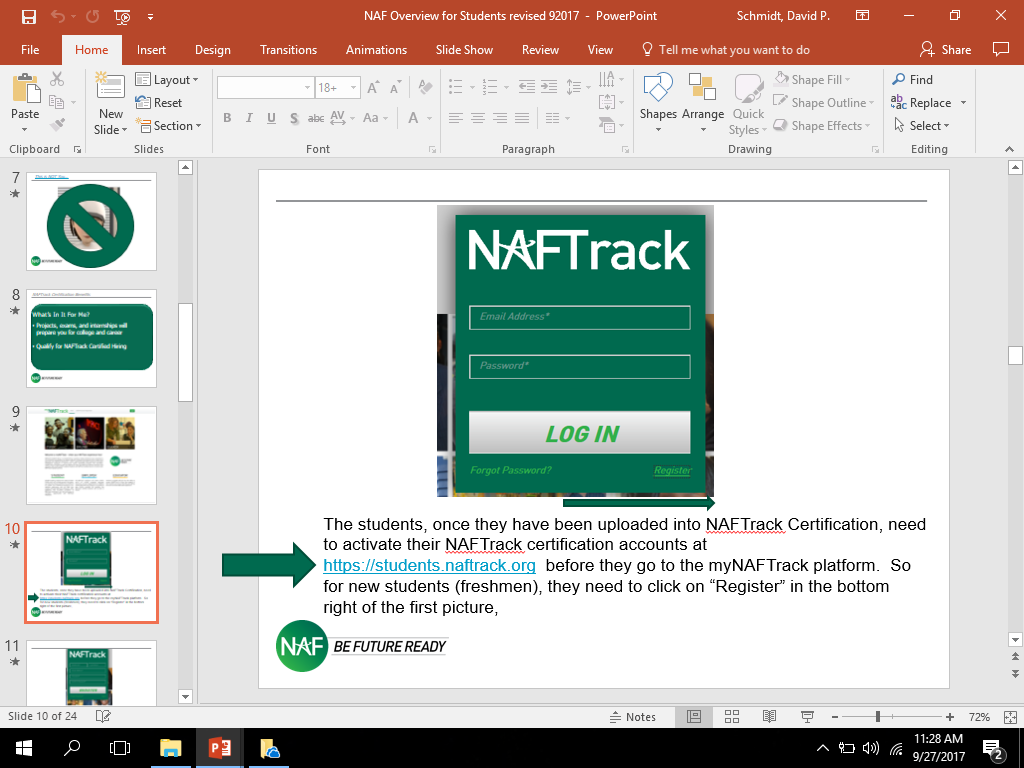 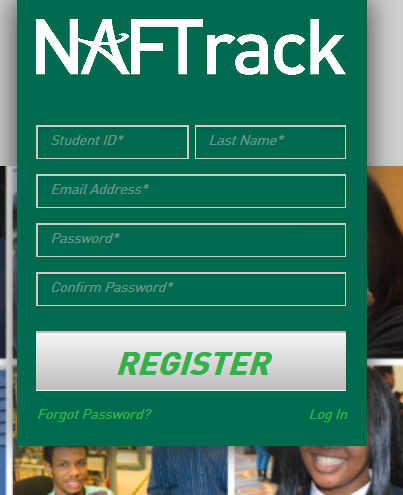 They then need to fill out the registration page using the student ID# from NAFTrack Certification. They only do this once.
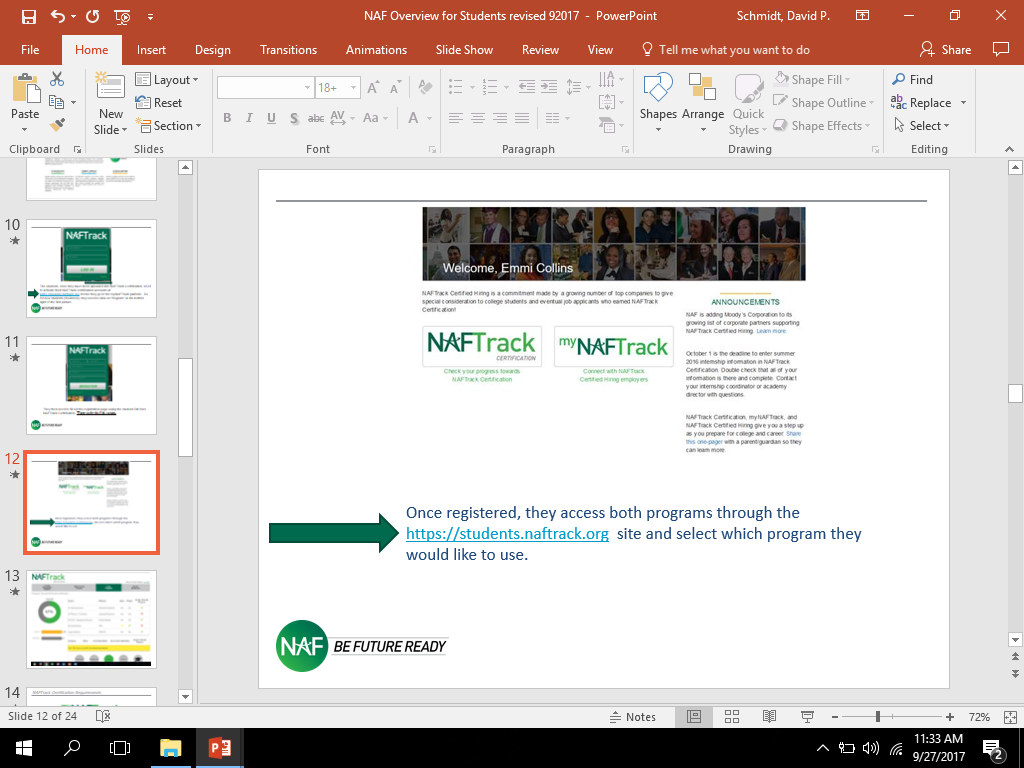 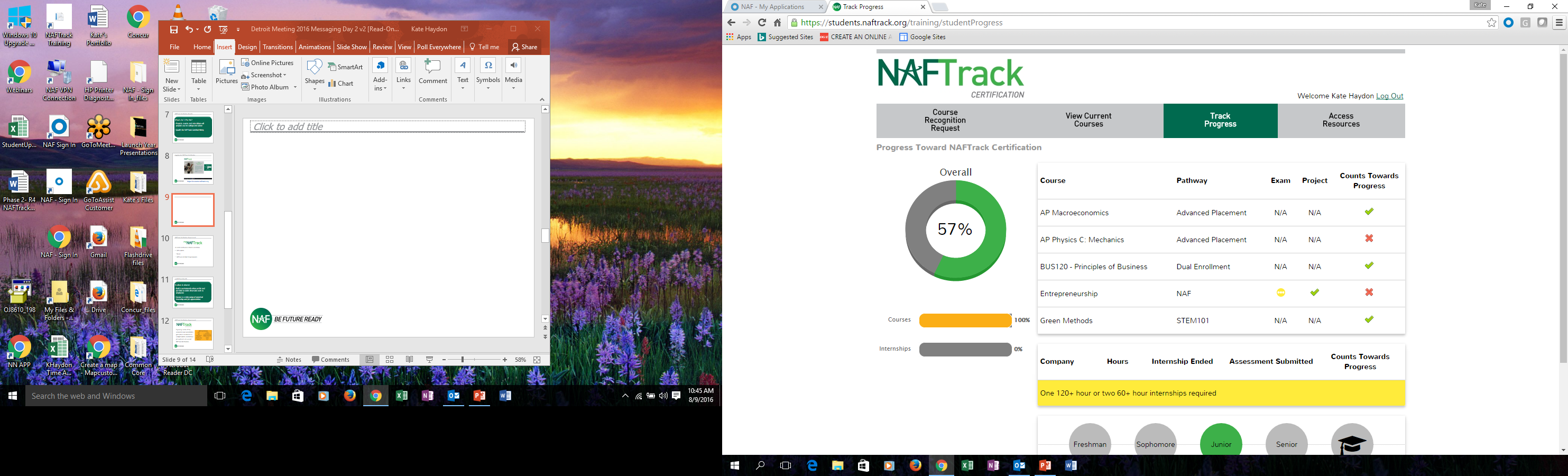 NAFTrack Certification Requirements
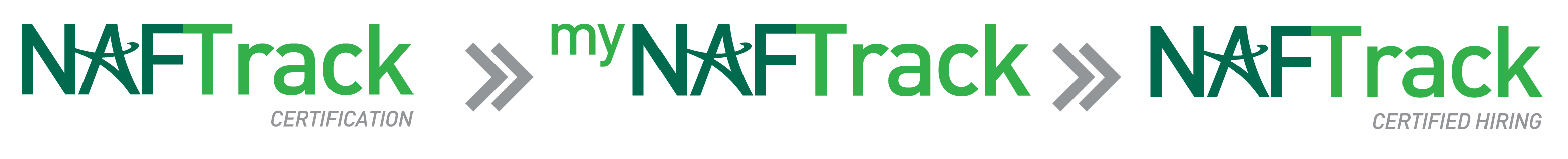 An online professional network connecting:

NAF students

Alumni 

NAFTrack Certified Hiring employers
myNAFTrack Benefits
Student & Alumni

Build a professional online profile and portfolio to easily showcase work to employers
Access to a wide range of potential internship and job opportunities
Access to a library of career resources
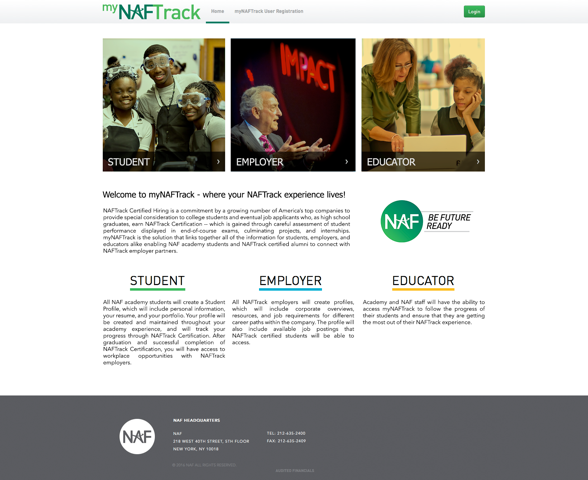 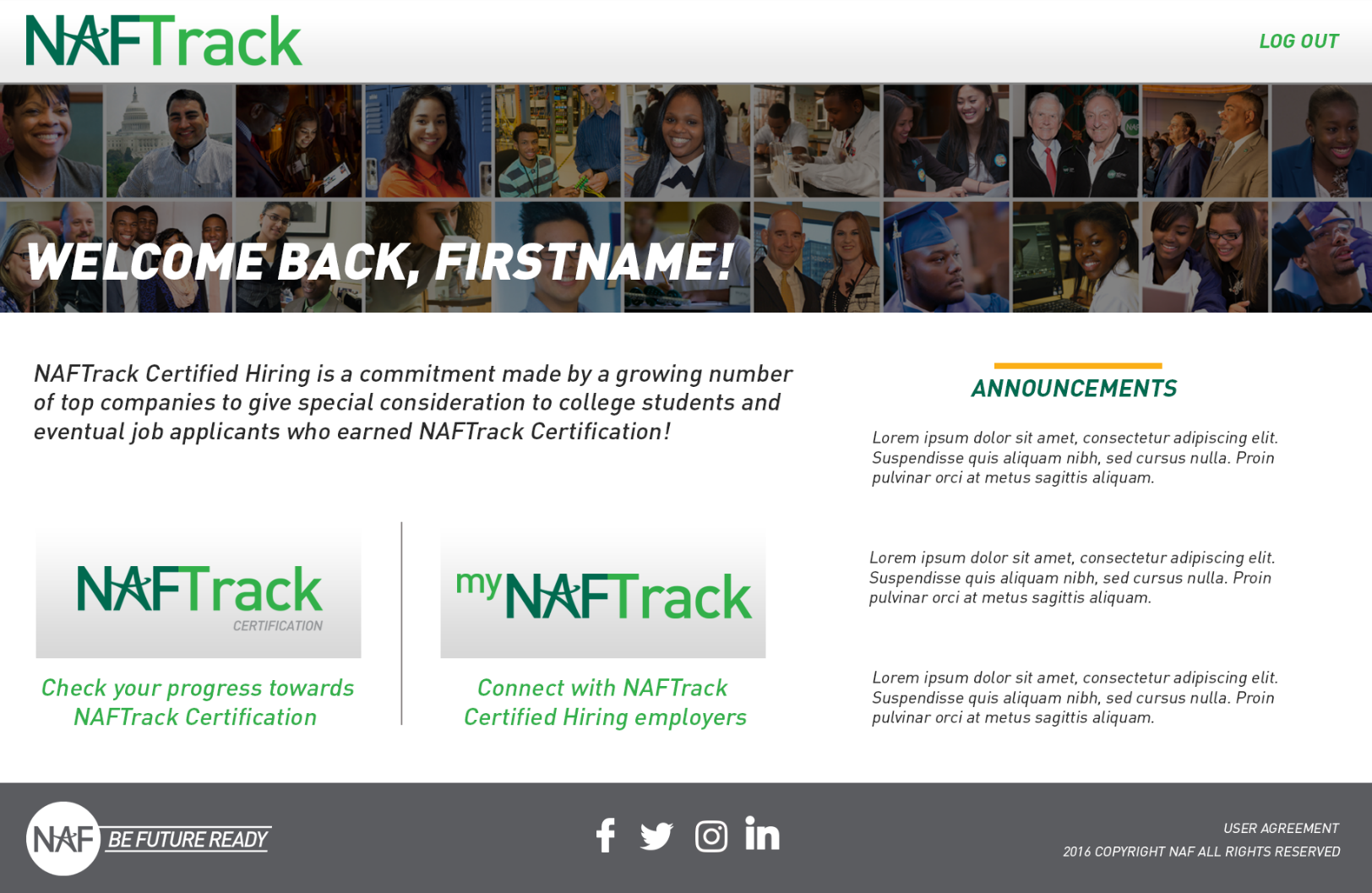 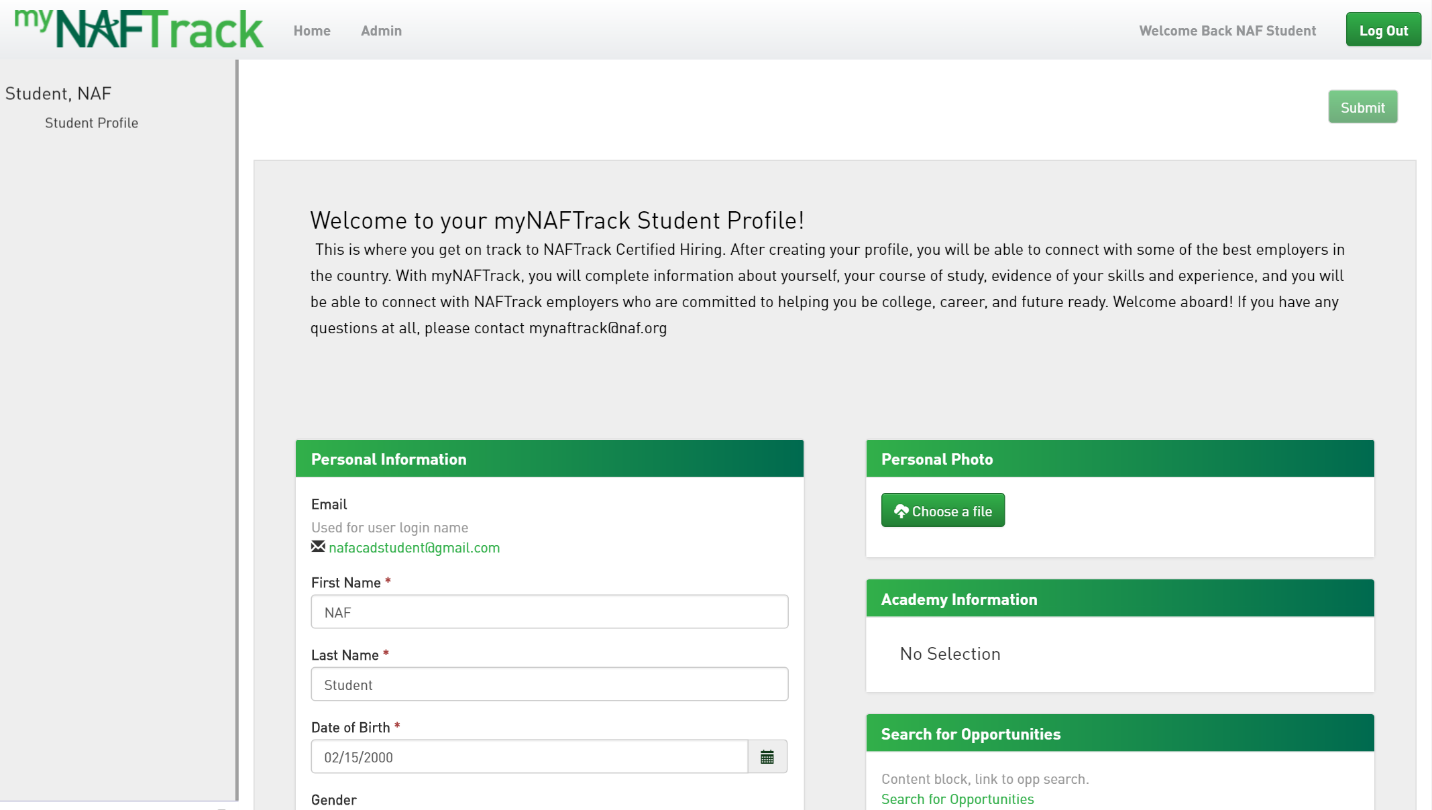 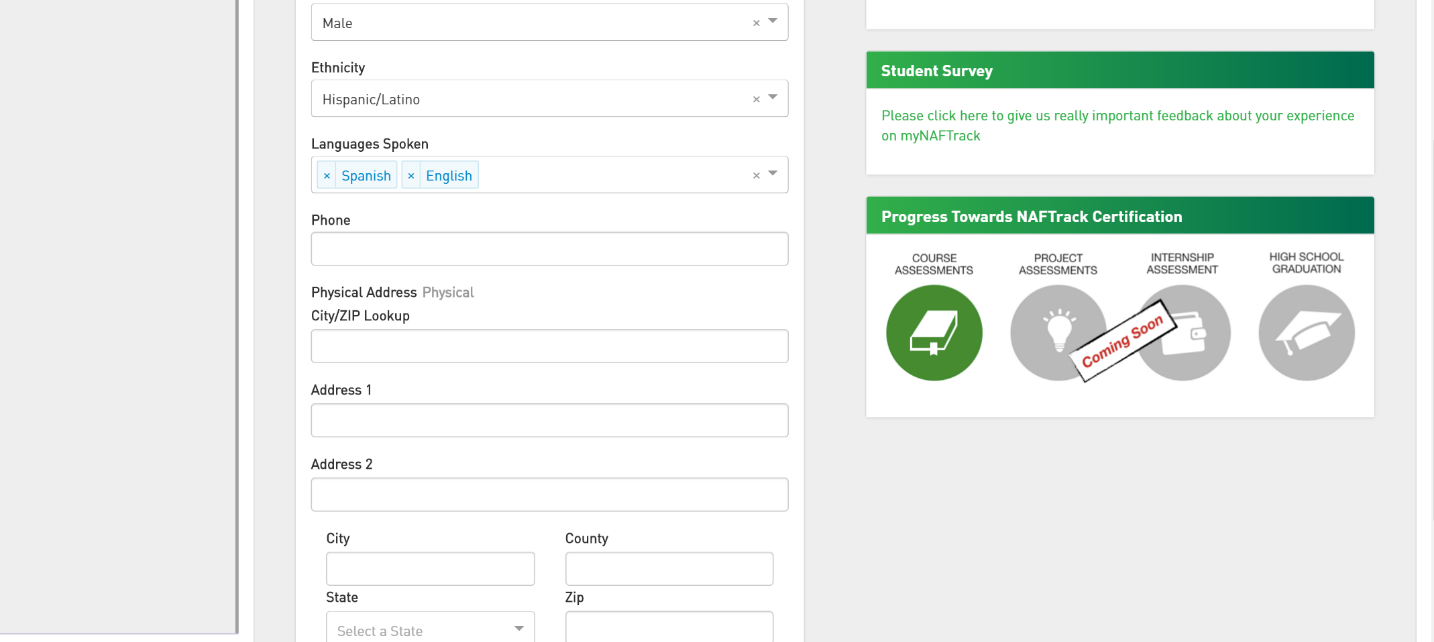 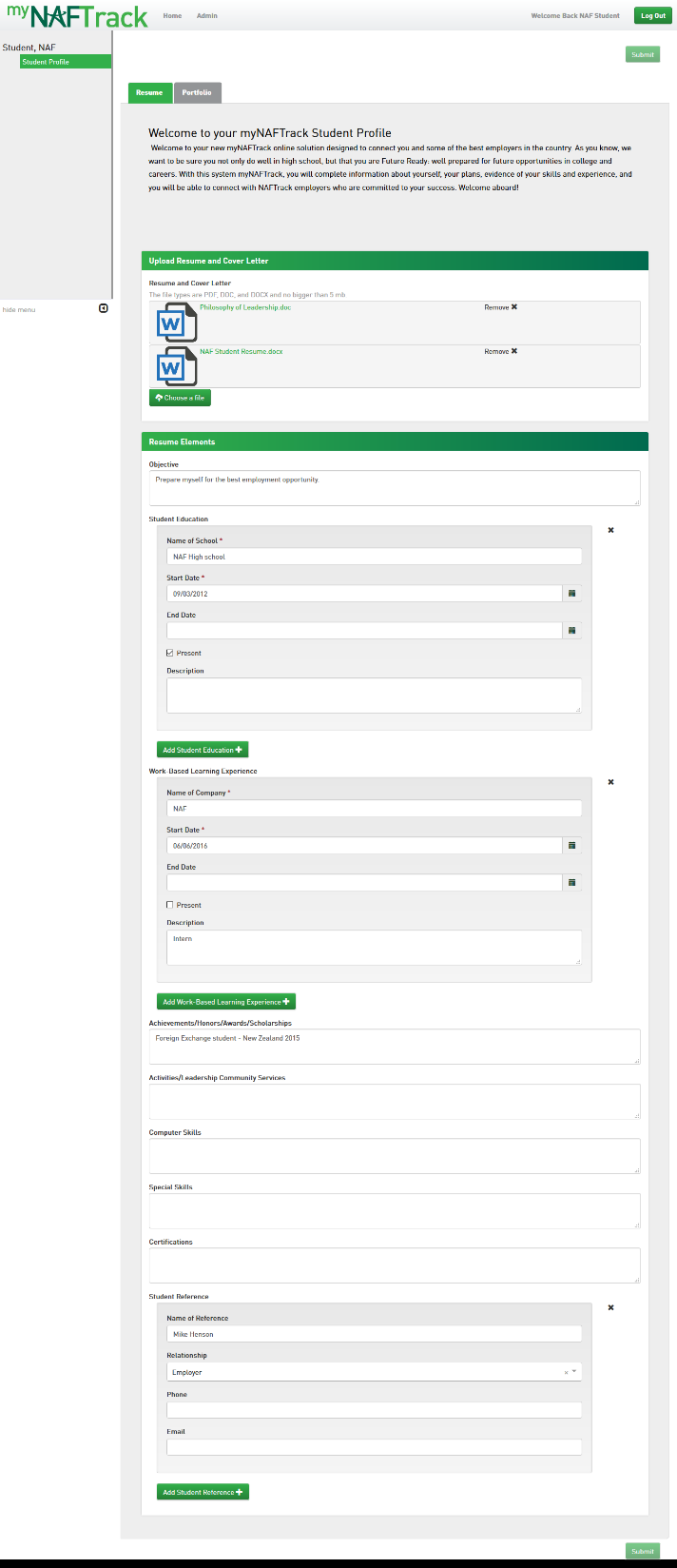 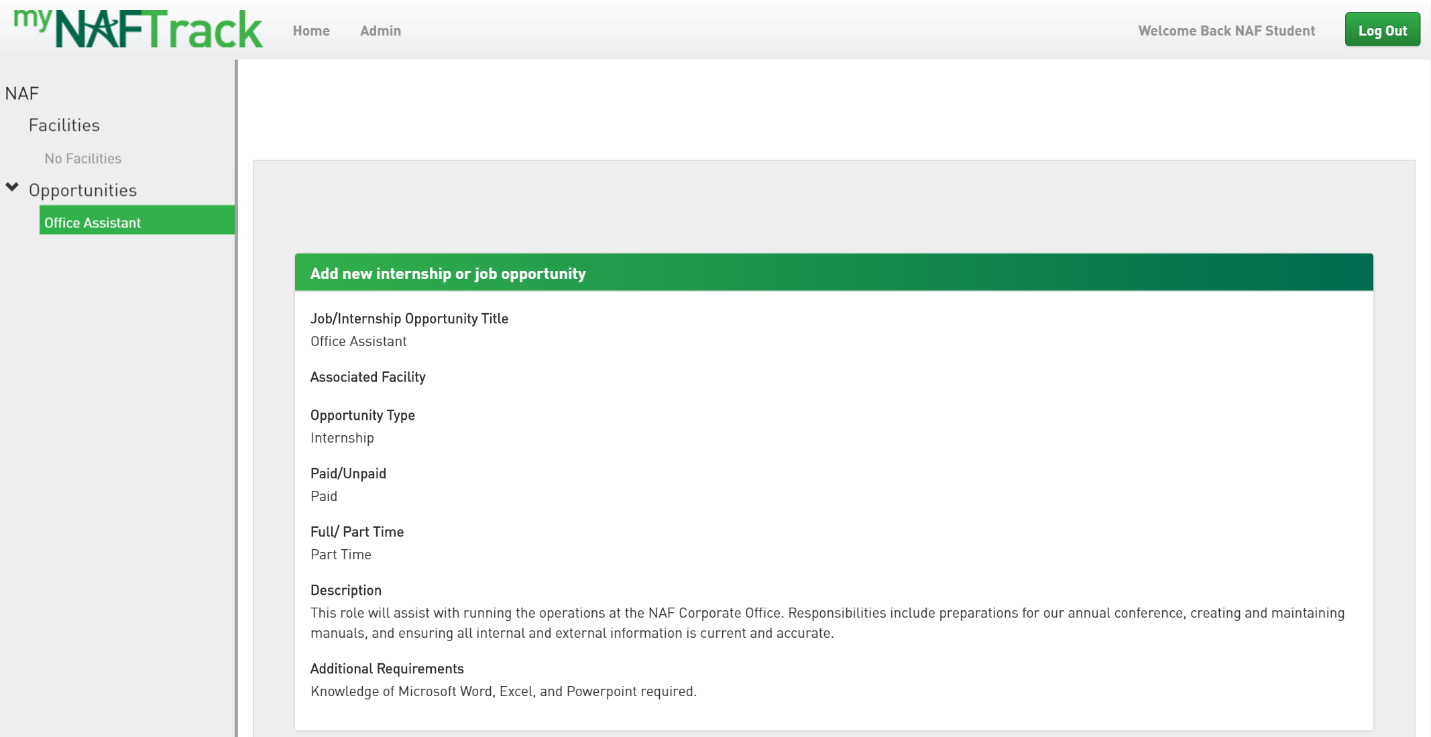 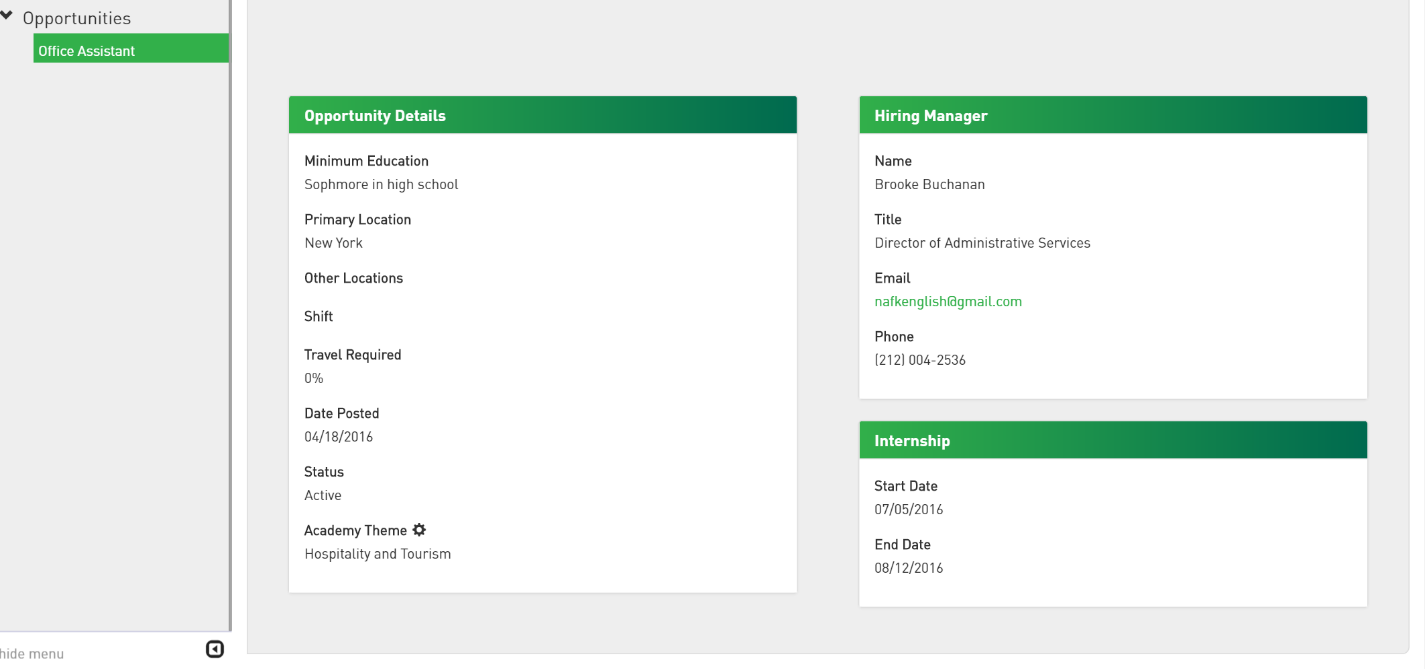 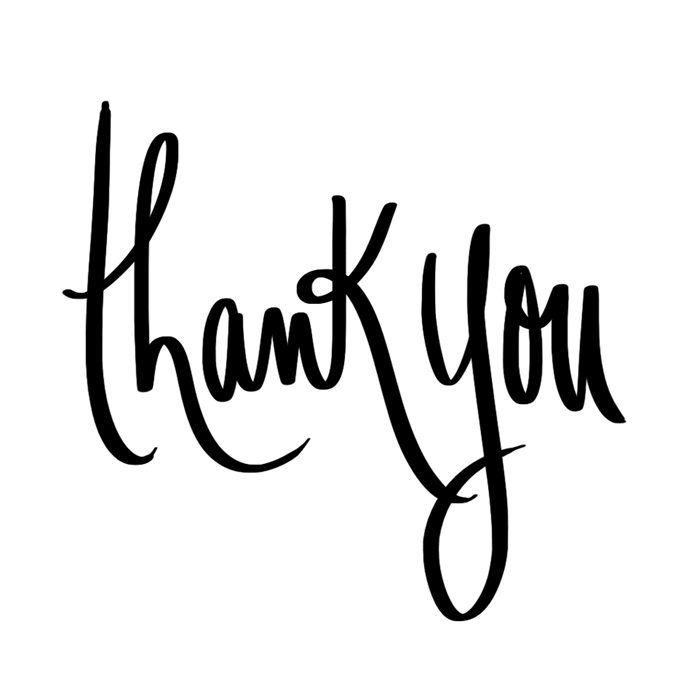